Презентация на тему:

 «Опыт работы по изготовлению настольного театра»
Презентацию составил
воспитатель старшей группы
Ершова Юлия Борисовна
2013 г.
Актуальность
В продаже тяжело приобрести сказочных героев таких сказок как «Сивка - Бурка», «Крошечка - Хаврошечка», «Царевна - лягушка»и др. Самостоятельное изготовление театра дает возможность создать разных героев сказки. А также передать их эмоциональное состояние.
Цель: передача опыта педагогам по изготовлению настольного театра.

Задачи:
Показать способ и последовательность изготовления сказочных персонажей.
Создать условия для развития способностей к созданию выразительных образов.
Способствовать развитию эстетического вкуса, интереса к созданию 
       новых сказочных персонажей.
Используемые технологии:
Информационно – коммуникационная.
Технология сотрудничества.
Педагогическая технология.
Изготовление невест старшего и среднего брата
 к сказке «Царевна лягушка»
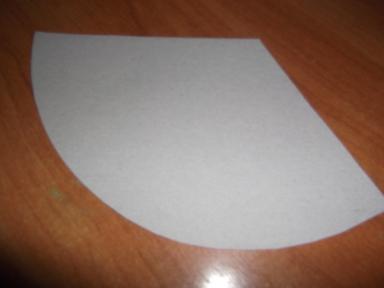 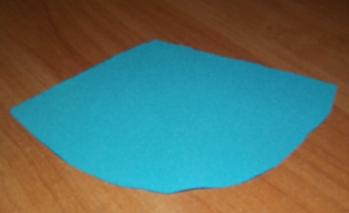 Вырезаем из картона и
 ткани детали, из которых 
будем делать конус
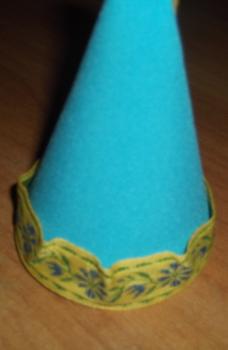 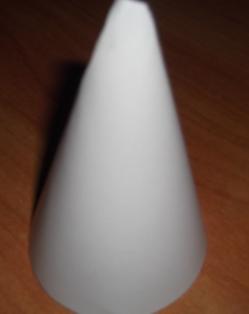 Из картона делаем конус и
 обклеиваем его тканью
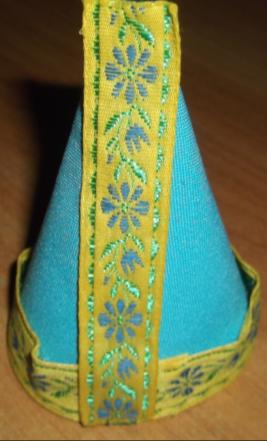 После этого приклеиваем тесьму
 на подол и вдоль конуса
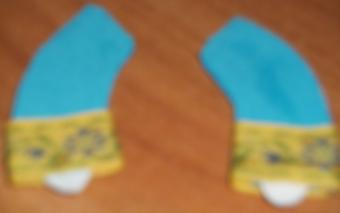 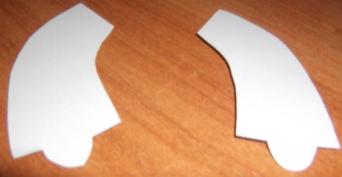 Вырезаем из картона и ткани руки.
Приклеиваем ткань к картону.
Приклеиваем тесьму.
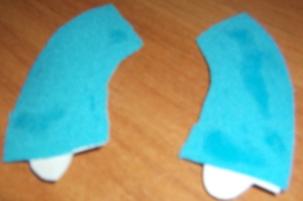 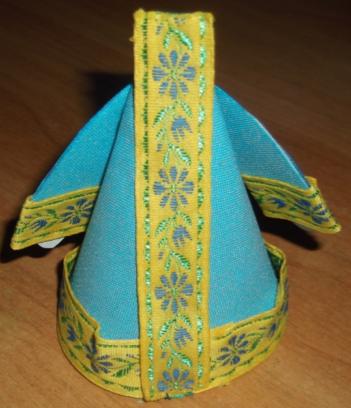 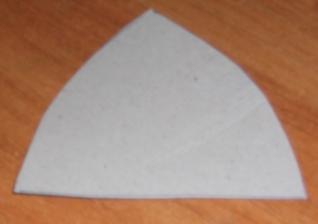 Приклеиваем руки 
к конусу.
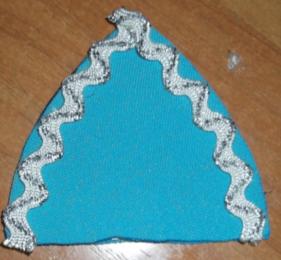 Вырезаем из бумаги и ткани кокошник
 и украшаем его
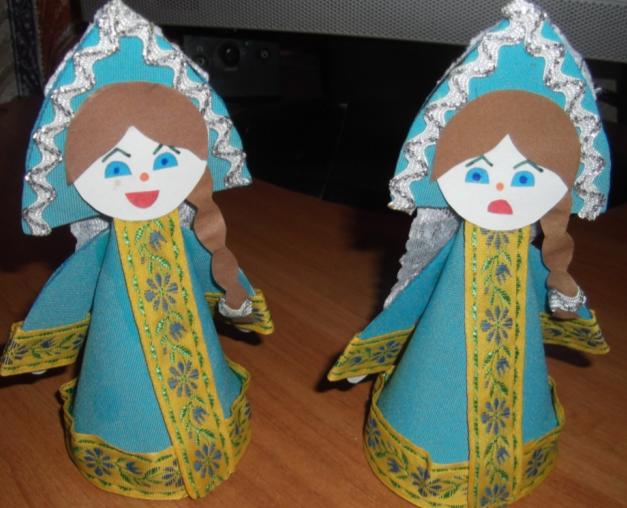 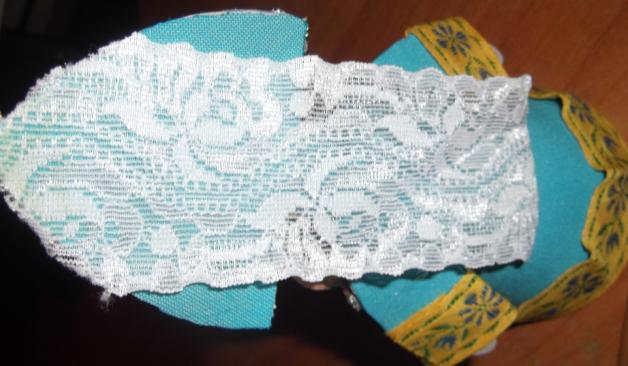 Вырезаем из картона голову. Из цветной бумаги глаза и рот. 
Голову и кокошник приклеиваем к туловищу и по своему 
желанию украшаем.
Выражение лица можно сделать любое. 
В зависимости положительный или отрицательный этот герой.
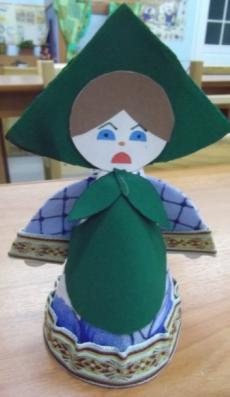 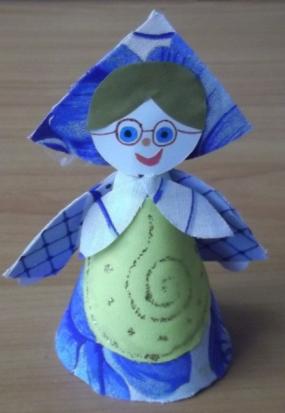 Аналогичным способом
 можно сделать любых 
персонажей к разным 
сказкам
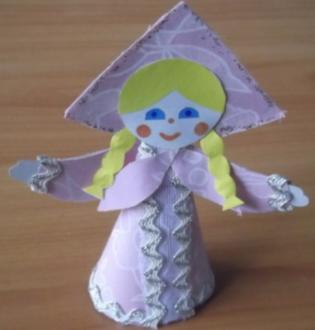 Внучка
Мачеха
Бабушка
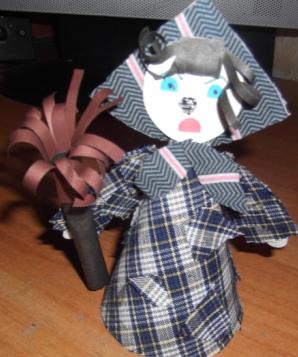 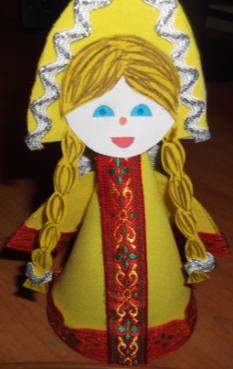 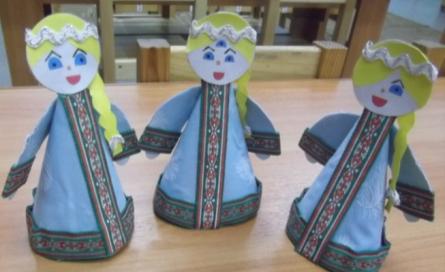 Баба - Яга
Одноглазка, Двуглазка, 
Трехглазка
Царевна - Лягушка
Изготовление к сказке «Царевна - лягушка» 
двух братьев: старшего и среднего
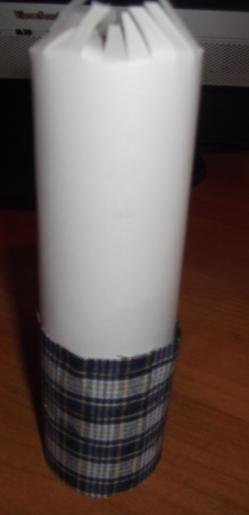 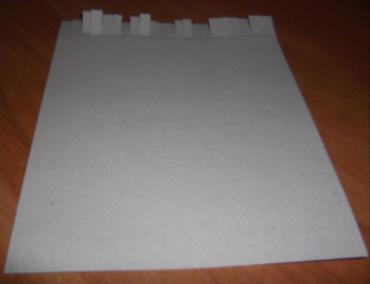 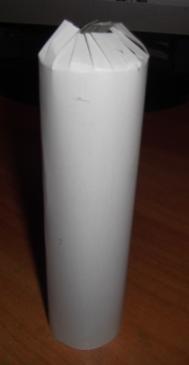 Из картона вырезаем
 прямоугольник и 
склеиваем из него 
цилиндр.
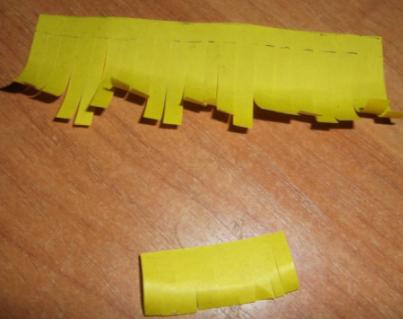 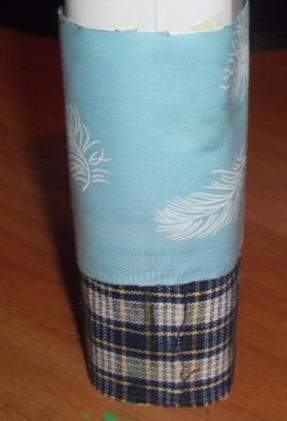 Вырезаем из разного цвета тканей
Широкую и узкую полоску. Одна 
будет служить штанами, а другая 
рубахой.  Приклеиваем их к 
Цилиндру.
Из цветной бумаги вырезаем 
волосы на затылок и на челку.
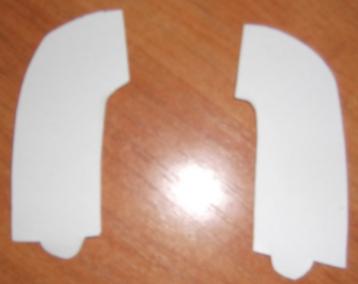 Из картона и ткани вырезаем руки.
 Ткань приклеиваем к картону.
 После этого приклеиваем тесьму.
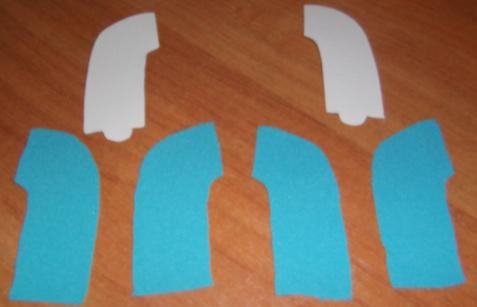 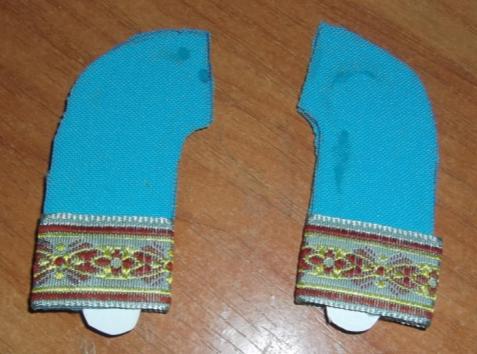 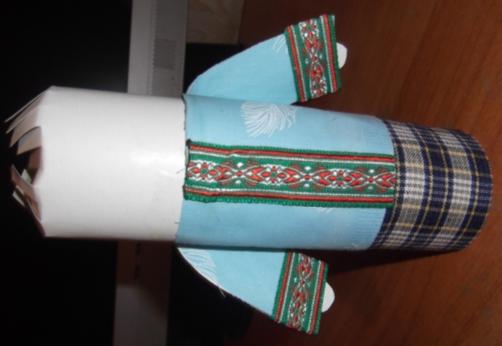 Приклеиваем руки к 
туловищу. Украшаем тесьмой.
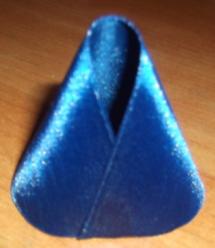 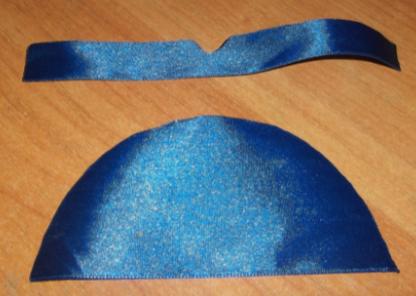 Из ткани вырезаем
 детали к шапке.
 Изготавливаем шапку.
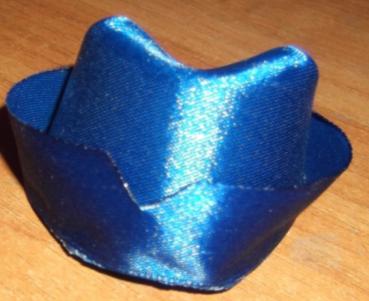 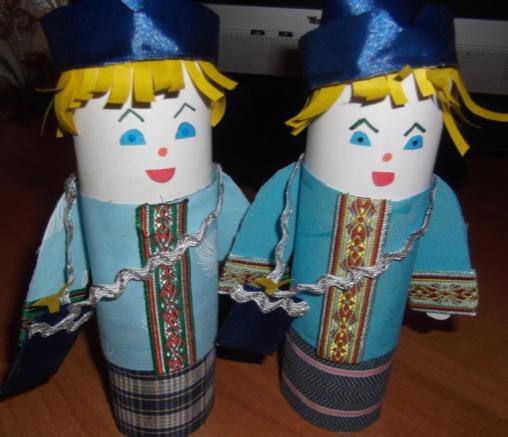 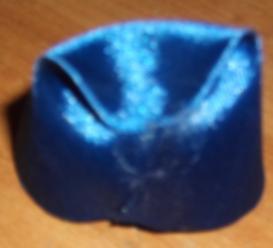 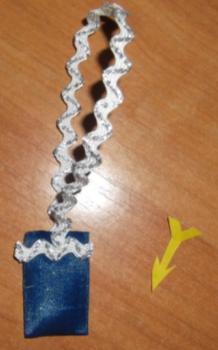 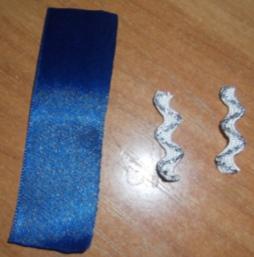 Делаем сумочки
 для стрел.
Вот и сказочные герои готовы!
Персонажи к разным сказкам
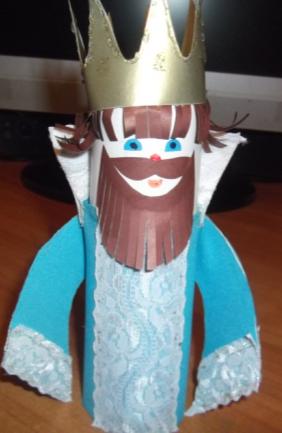 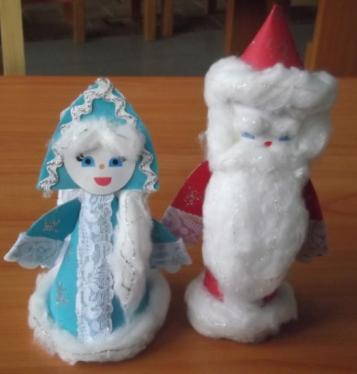 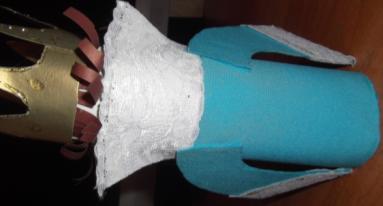 Царь
Снегурочка и Дед Мороз
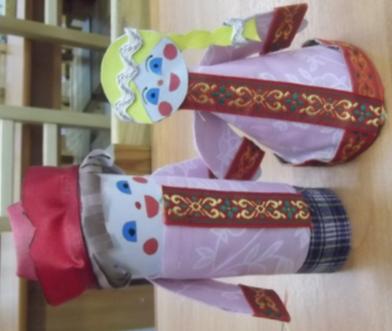 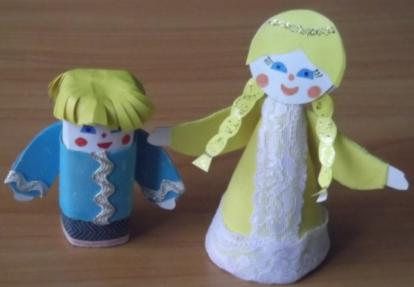 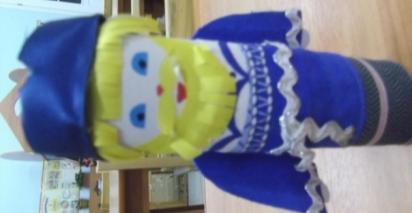 Сестрица Аленушка и
 братец Иванушка
Крошечка – Хаврошечка
и добрый молодец.
Дедушка
Последовательность изготовления Царевны - Лягушки
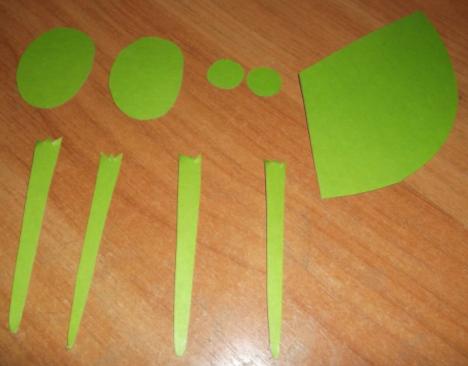 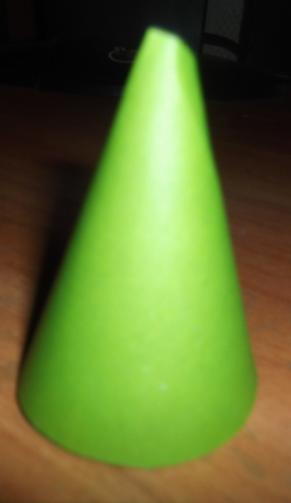 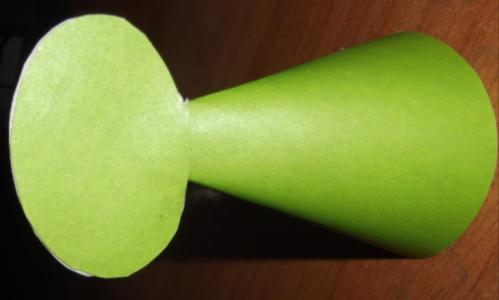 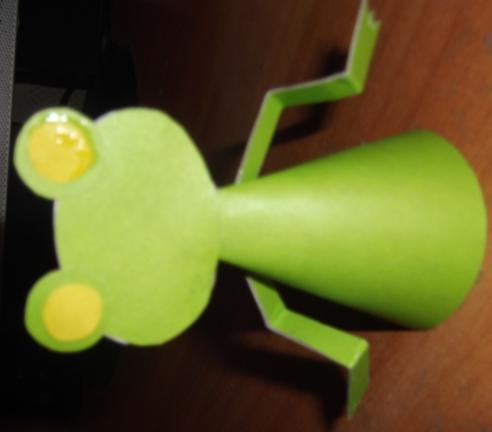 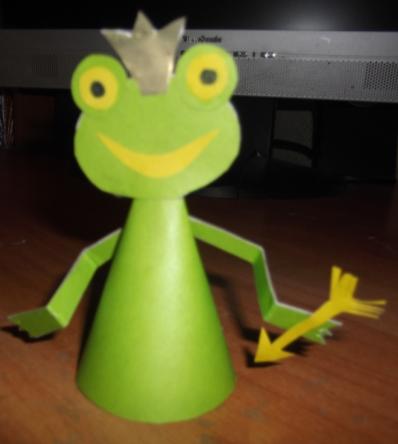 Другие сказочные герои
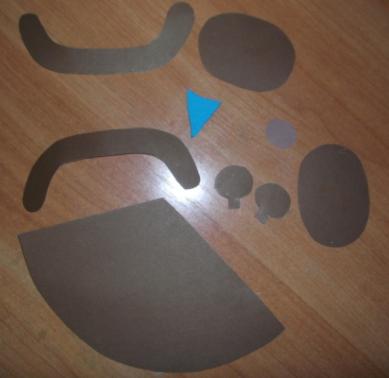 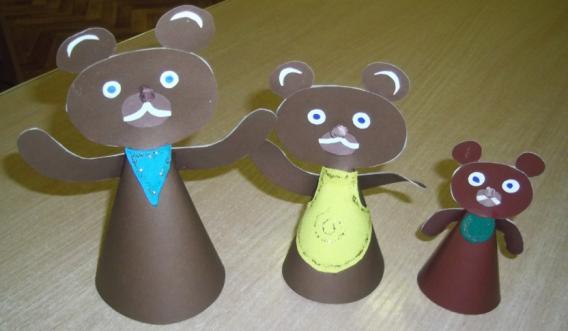 Три медведя
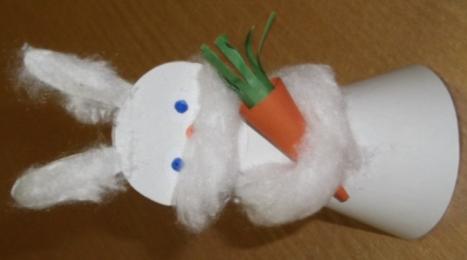 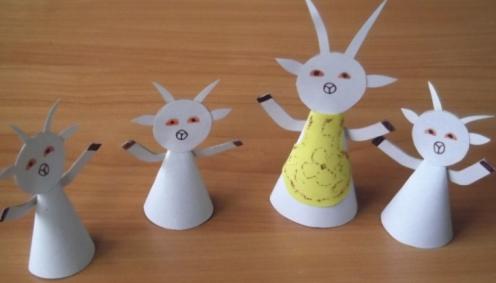 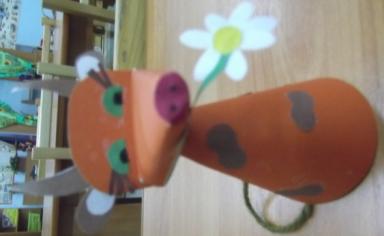 Коза и козлята
Корова
Заяц
Обыгрывание детьми сказок
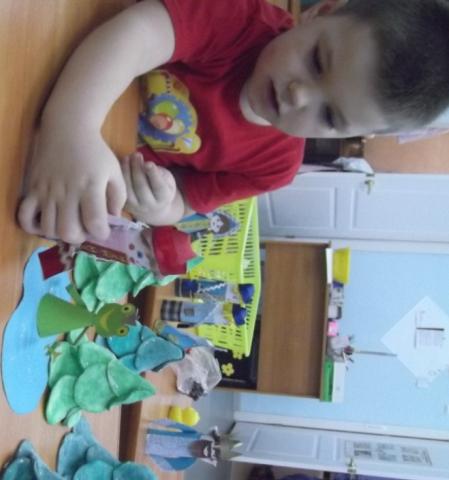 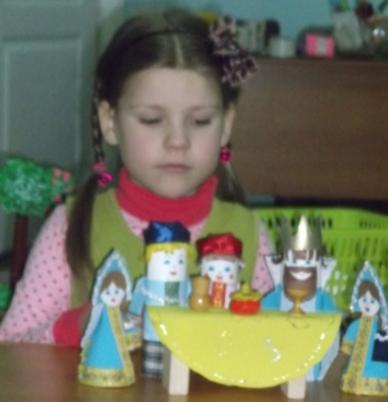 Сказка
 «Царевна - Лягушка»
Сказка
«Крошечка - Хаврошечка»
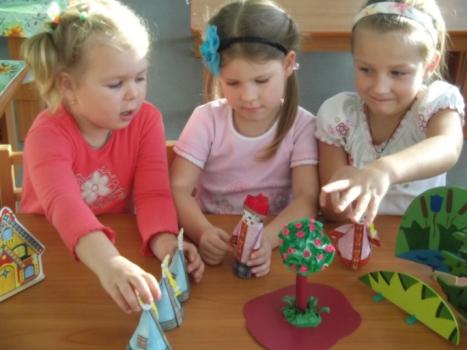 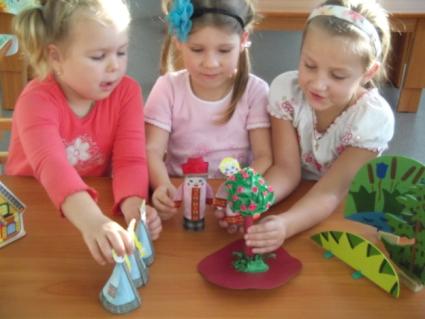